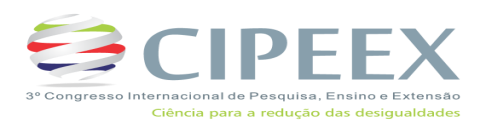 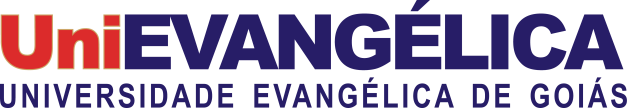 V Congresso Internacional de Pesquisa, Ensino e Extensão 
20ª Semana Nacional de Ciência e Tecnologia /  IV Jornada de Iniciação Científica
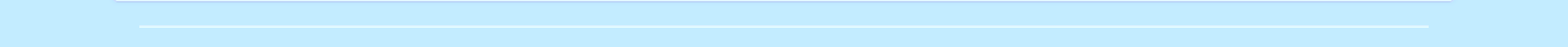 Título do Trabalho 
Autores (alunos, professor, professor orientador1 )(Deixar em destaque - negrito ou cor diferente - o nome do aluno apresentador)
                         Afiliações (Exemplo: UniEVANGÉLICA – Universidade Evangélica de Goiás- GO1)
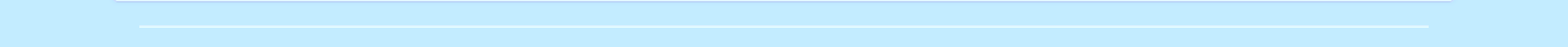 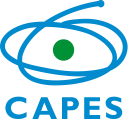 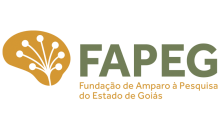 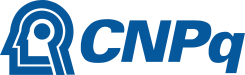 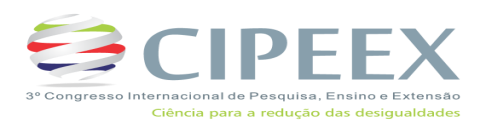 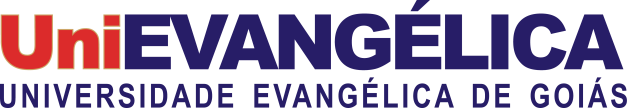 A apresentação deve seguir a sequência padronizada, como consta no resumo expandido podendo ter até no máximo 20 slides sendo que o tempo de apresentação deverá ser de 15 minutos; 

As referências e citações podem seguir normas ABNT ou Vancouver.

Em agradecimentos os autores deverão citar o CNPq e modalidade da bolsa concedida para este trabalho  além de outras agências de financiamento quando houver.